Päättötyöraportti
Heidi Priha 9c
Iitin Yläkoulu
Maalaamiseen käyttämäni välineet
- Vesipohjaisia akryylimaaleja
- Keinokuitusiveltimiä
- Kolme 40x40 kangastaulupohjaa
- Maaleja sekoitin muovipohjalla. 
- Valitsin akryylimaalit lyhyen kuivumisajan vuoksi.
Heidi Priha 9c
Ensimmäisen taulun työvaiheet
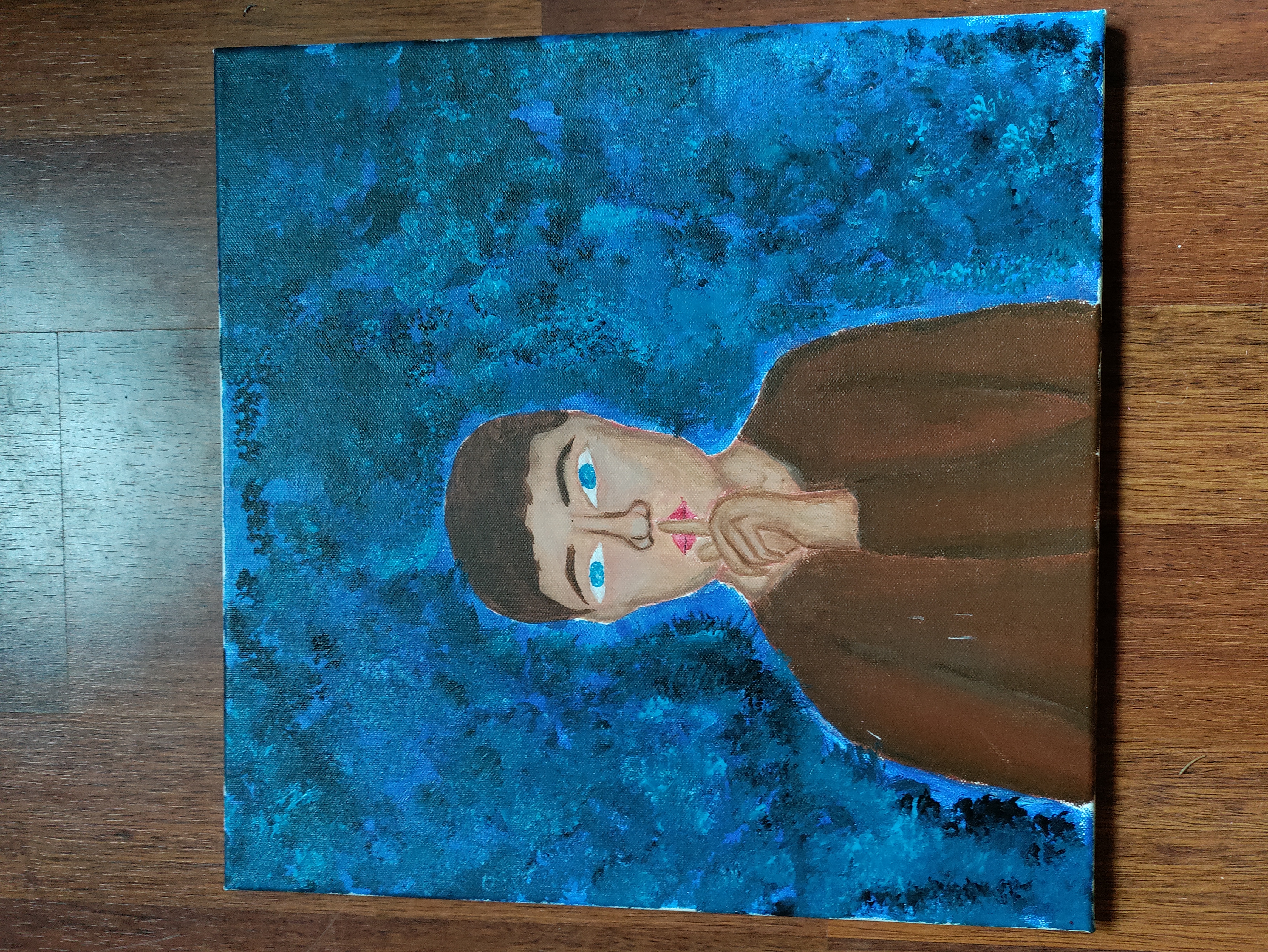 Kuvan luonnostelu ja maalaamisen aloitus
Puolivälissä
Valmis taulu 
Don´t tell anyone
Heidi Priha 9c
Toisen taulun työvaiheet
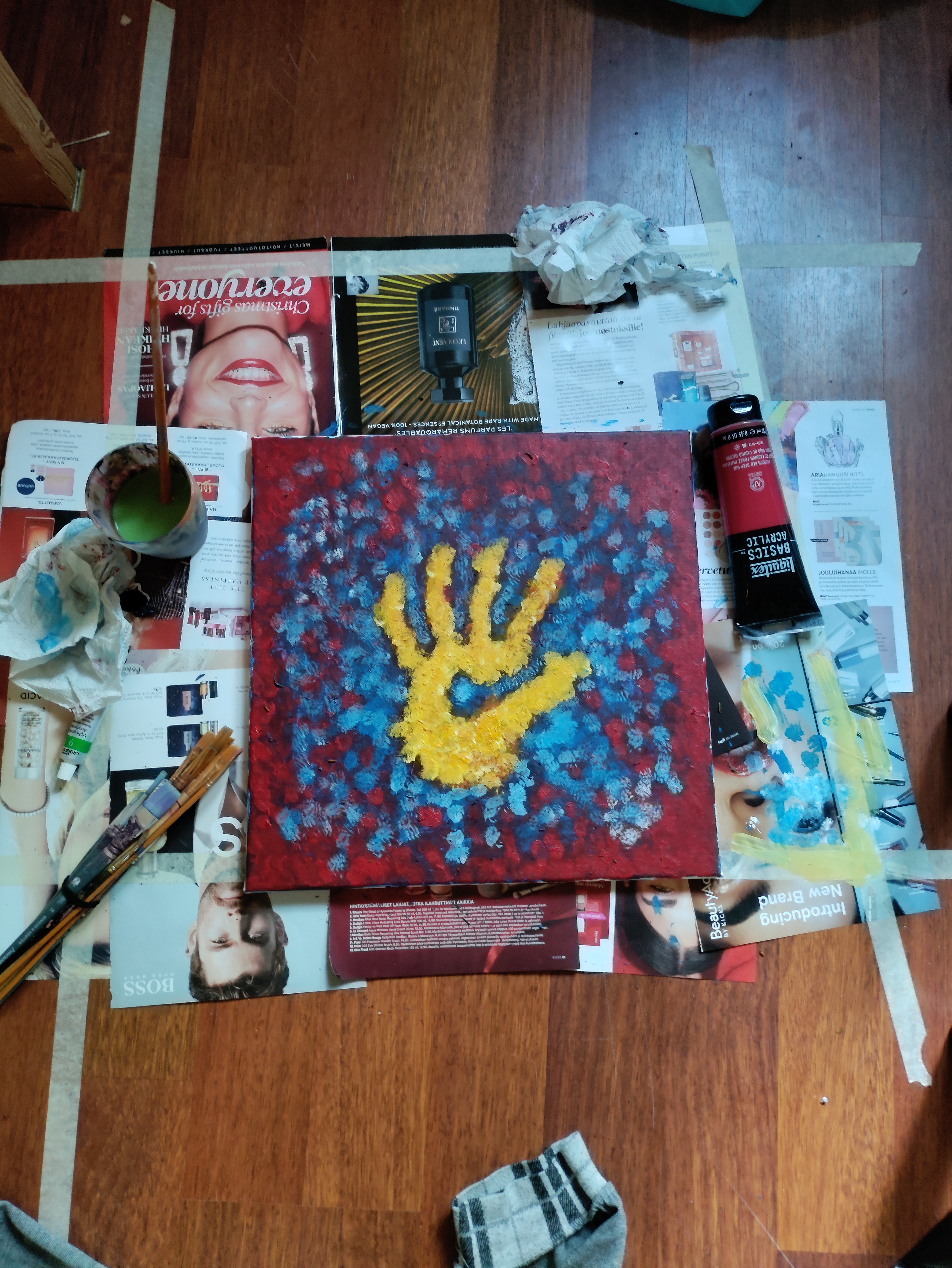 Taulun ideointia
Tämän taulun tekemiseen en käyttänyt siveltimiä, vaan käsiäni.
Valmis taulu 
Illuminating hand
Heidi Priha 9c
Kolmannen taulun vaiheet
Valmis taulu
Pastellipäivä
Tein tauluun ensin tummemman pohjan, mutta hetken mietittyäni blendasin värejä vaaleammaksi saadakseni pastellisävyjä.
Heidi Priha 9c
Yhteenveto
Valitsin päättötyön aiheeksi taulujen maalaamisen sillä se on minulle mielekästä sekä rauhoittavaa. Taulujen aiheet ja värimaailmat muokkautuivat taulujen edetessä ja niin minulle käy usein.
Heidi Priha 9c
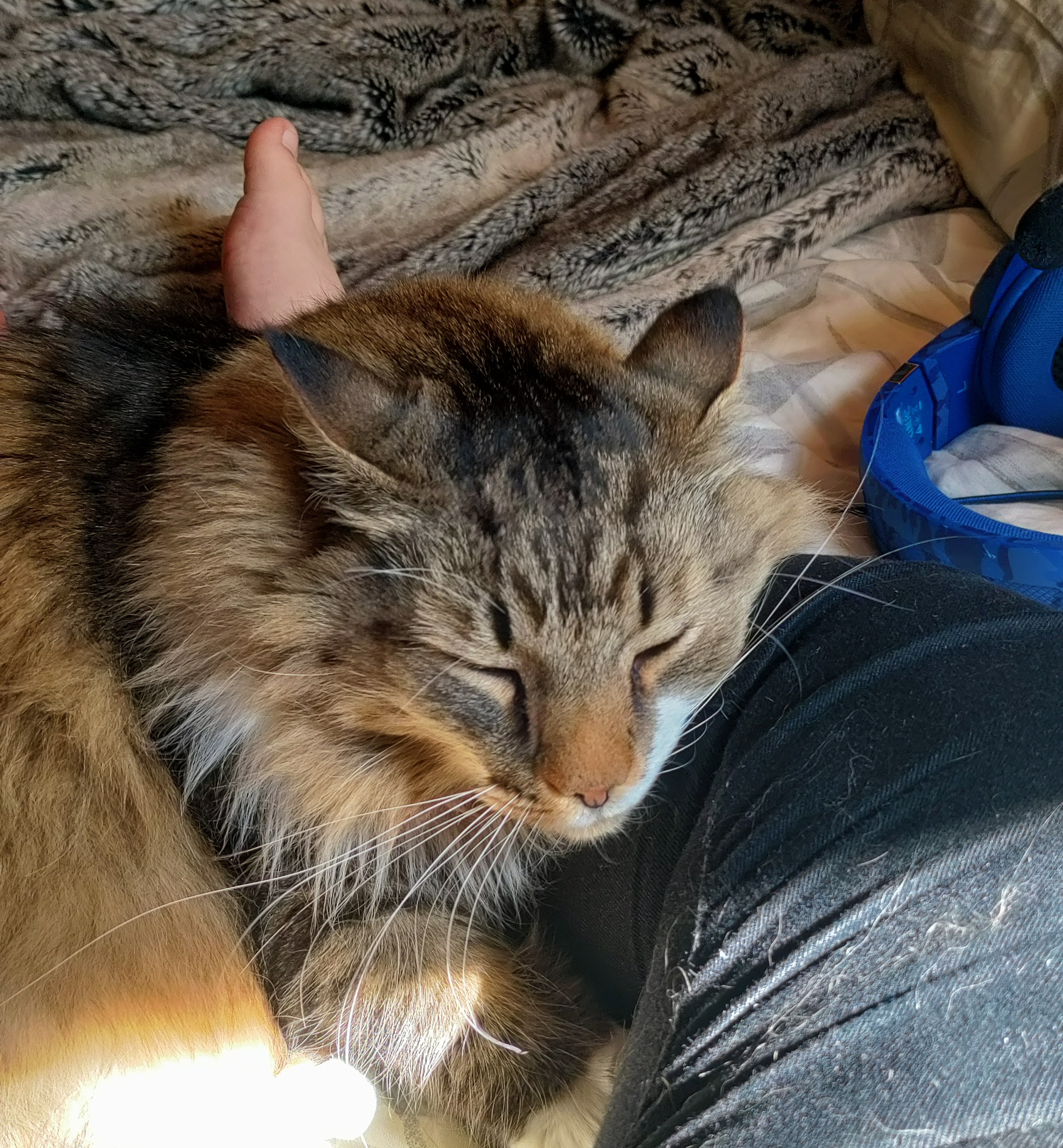 Ps. Koko viikon päättötyöassari
Heidi Priha 9c